C0RONARY STENTS
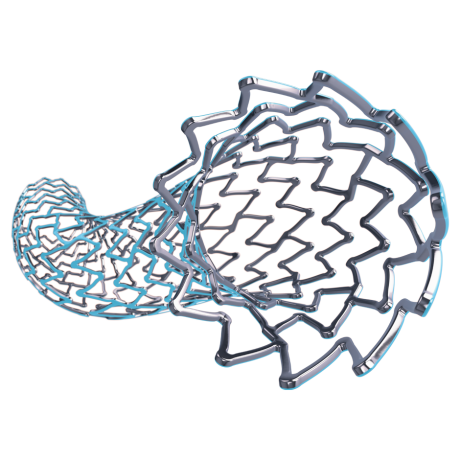 DR VIVEK C WARRIER
SENIOR RESIDENT 
DEPARTMENT OF CARDIOLOGY ,GMC CALICUT
Introduction
The term “stent” is derived from a dental prosthesis developed by the London  dentist Charles stent (1807-1885)

The history of percutaneous coronary intervention (PCI) may be described as a series of transformative steps, beginning with the introduction of coronary balloon angioplasty.

From balloons to atherectomy to lasers, bare-metal stents (BMS) & now drug-eluting stents (DES)
BARE-METAL STENT OVERVIEW
Limitations of balloon angioplasty

In balloon angioplasty’s two major limitations: abrupt closure (occurring acutely, or within the first several days after angioplasty) & restenosis (occurring later, within months, &, rarely, years after the procedure). 

The coronary stent was thus devised as an endoluminal scaffold to create a larger initial lumen, to seal dissections, & to resist recoil & late vascular remodeling.
The first implantation of stents in human coronary arteries occurred  when Ulrich Sigwart & Jacques Puel & colleagues placed the Wallstent-sheathed self-expanding metallic mesh scaffold.

Cesare Gianturco & Gary Roubin developed a balloon-expandable coil stent consisting of a wrapped stainless steel wire resembling a clamshell.
In 1984 Julio Palmaz designed a balloon-expandable stainless steel “slotted tube stent.” ( Mother of all modern stents)

In this stent design, rectangular slots were cut into a 15-mm-long, thin-walled stainless steel tube, such that balloon inflation within the stent deformed these rectangular slots into diamond-shaped windows or cells. 


In 1989, a design modification was suggested by Richard Schatz, consisting of the placement of a 1-mm central articulating bridge connecting two rigid 7-mm slotted segments, creating the 15-mm Palmaz–Schatz stent.
Antonio Colombo & colleagues demonstrated reduced rates of stent thrombosis with more aggressive intravascular ultrasound (IVUS)-guided deployment techniques including routine high-pressure adjunctive dilatation (>14 atmospheres), along with the use of aspirin & a second antiplatelet agent (thienopyridine ticlopidine).
CORONARY STENTS
Classification
Coronary stents may be classified based on 

composition(e.g:metallic or polymeric),
configuration(e.g: slotted tube or coiled wire),
bioabsorption (either inert [biostable or durable]or degradable [bioabsorbable]),                     
coatings (either none, passive[such as heparin or polytetrafluoroethylene {PTFE}], or bioactive [such as those eluting rapamycin or paclitaxel])                                       
mode of implantation (e.g., self-expanding or balloon-expandable)
Ideal coronary stent 

nonthrombogenic material & have sufficient flexibility in its unexpanded state to allow passage through small guiding catheters & tortuous vessels. 

have an expanded configuration that provides uniform scaffolding of the vessel wall with low recoil & maximal radial strength, while at the same time being conformable on bends. 

sufficiently radiopaque to allow fluoroscopic visualization , but not so opaque as to angiographically obscure important vascular details.
STENT DESIGN
Composition
Most widely used stent material was 316 L stainless steel.

Recently, cobalt chromium & platinum chromium alloys have been employed.

Most self-expanding stents utilize nitinol, a nickel-titanium alloy.

There is a growing interest in polymeric and metallic fully biodegradable stents (bioresorbable scaffolds)
316L stainless steel – 
   Excellent mechanical properties and corrosion resistance
   ferromagnetic nature and low density make it a non MRI compatible
   poorly visible fluoroscopic material
   first generation DES – CYPHER & TAXUS

CO-CR
    Superior radial strength & improved radiopacity
    thinner strent struts
    2nd generation DES – XIENCE V , ENDEAVOR

TA – Tantalum
    Excellent corrosion resistant material , coated on 316L SS
    Improved biocompatibility , high density and MRI compatible , fluoroscopically visible
    High rates of recoil – poor mechanical properties
Ni-Ti
  Good biocompatibility , radial force 
  Coated by some materials – polyurethane , Ti nitride and polycrystalline oxides to improve the corrosion resistance 
  inadequate visibility under fluoroscopy


PT-IR
   platinum iridium alloy (90%+10%)
   excellent radiopacity & reduction in both thrombosis and neointimal proliferation
BIODEGRADABLE METALLIC MATERIALS –

Pure FE – oxidation of Fe into ferrous and ferric ions


Mg alloys – 2 alloys – AE2153, WE4357
     radiolucent
Stent Configuration & Design
Stents can be assigned to one of three distinct subcategories : wire coils, slotted tubes & modular designs.
Coil stents – characterised by metallic wires or strips formed into a circular coil shape
Tubular mesh stents – wires wound together in a mesh – forming a tube
Slotted tube stents – made from tubes of metal from which stent design is laser cut

Coil v tube – coil design has greater strut width with gaps and no or few connections between struts – more flexibility , but lack radial strength
Modular stent design -constructed using multiple repeat modules that are fused together to construct a stent tube. This improvement in the design provides flexibility and side branch access

Modular stents can either have open or closed cell designs. Open cell stents are not connected on all of the sides, whereas closed cells are connected 

The stents that are commercially available today, whether BMS or drug eluting stents (DES), are all open cell designs.
Stents are classified as having open cells or closed cells, based upon the design of connecting links between adjacent stent struts. 

Open-cell designs tend to have varying cell sizes & shapes, which provide increased flexibility, deliverability, & side branch access, with staggered cross-linking elements to provide radial strength.


Closed-cell designs typically incorporate a repeating, unicellular element that provides more uniform wall coverage with less tendency for plaque prolapse, but at the expense of flexibility & side branch access.
STRUT THICKNESS AND NUMBER
Less struts induce less chance of restenosis compared to more struts

 Thinner struts are advantageous as they improve flexibility, increase the inner diameter of the stent, and reduce the amount of vascular injury during implant . Clinically, this has corresponded with a decrease in restenosis, as it has been seen in the ISAR-STEREO trial, and improved deliverability
Clinical impact of physical stent characteristics
Coatings
A variety of coatings have been used to attempt to reduce the thrombogenicity or restenosis of metallic stents.


Fluorinated copolymers have been shown in vitro to have thromboresistant properties, due to preferential absorption & retention of albumin, which passivates the stent surface.
More recent is the application of polyethylene terephthalate (PET) mesh-covered stents (MGuard, Inspire MD, Tel Aviv, Israel) to minimize the risk of distal embolization in patients with ST-segment elevation myocardial infarction (STEMI).
Balloon-Expandable Versus Self-Expanding Stents
Balloon-expandable stents are mounted onto a delivery balloon & delivered into the coronary artery in their collapsed state.

Once the stent is in the desired location, inflation of the delivery balloon expands the stent against the arterial wall, following which the stent delivery system is removed.
Self-expanding stents incorporate either specific geometric designs or nitinol shape-retaining metal to achieve a preset diameter, & are released from a resisting sheath once placed in position.

While self-expanding stents are more flexible than their balloon-expandable counterparts, greater rates of restenosis have been observed with this design, presumably from chronic ongoing vascular injury, limiting their use in coronary arteries.
Stents may be used either on a routine (planned) basis or after failed balloon angioplasty for acute or threatened vessel closure (“bail-out” stenting)

Routine stent implantation compared to balloon angioplasty provides superior acute results & greater event-free survival in almost every patient & lesion subtype studied to date, has for the most part relegated balloon dilation to the rare lesion that is too small (<2.0 mm) for stenting, or to which a stent cannot be delivered because of excessive vessel tortuosity or calcification, or in patients in whom thienopyridines cannot be taken or are contraindicated.
The utility of routine stent implantation as a modality to reduce acute vessel closure & late restenosis was first demonstrated in the STRESS and BENESTENT-1 trials, which enrolled patients undergoing PCI of discrete, focal lesions.

As a result, the types of lesions treated in these  trials (discrete de novo lesions coverable by one stent, with reference vessel diameter [RVD] 3.0 to 4.0 mm) became known as “Stress/Benestent” lesions.
Limitations of Bare-Metal Stents
By the late 1990s, stent implantation became the predominant treatment for most patients with coronary artery disease as a result of more predictable acute and late angiographic results compared with conventional balloon angioplasty.

With improvements in stent deliverability & reductions in rates of subacute stent thrombosis to less than 1%, restenosis emerged as the major persistent limitation of coronary stenting.
Coronary stents increase acute luminal diameters to a greater extent than balloon angioplasty (greater acute gain), the greater vascular injury caused by stent implantation compared to balloon angioplasty elicits an exaggerated degree of neointimal hyperplasia, resulting in greater decreases in luminal diameter (late loss).

Restenosis after BMS implantation still occurred in approximately 20% to 40% of patients within 6 to 12 months.
DRUG-ELUTING STENTS
Drug eluting stents (DES) which maintain the mechanical advantages of BMS while delivering an antirestenotic pharmacologic therapy locally to the arterial wall, have been shown to effectively & safely reduce the amount of in-stent tissue that accumulates after stent implantation, resulting in significantly reduced rates of clinical & angiographic restenosis.
Components of Drug-Eluting Stents
The three critical components of a DES 
                 (1) the stent itself (including its delivery system)
                 (2) the pharmacologic agent being delivered
                 (3) the drug carrier vehicle, which controls the
                      drug dose & pharmacokinetic release rate
Drug-Eluting Stents Stent Designs
The stent component of early DES platforms was typically that of the predicate BMS without design modifications (i.e., relatively thick strut designs composed of stainless steel).

Subsequent DES have incorporated newer materials, thinner struts, & more flexible designs.

The latest evolution has been the introduction of drug-eluting fully bioresorbable scaffolds (BRS), wherein the stent frame is composed of a bioabsorbable polymer or metal that provides a scaffolding function for 6 to 12 months and then completely resorbs over the next 1 to 3 years, recapitulating the underlying vessel anatomy and physiology.
Basic Drug-Eluting Stents Pharmacology
Most clinically effective classes of agents are the “rapamycin analog family” of drugs and paclitaxel. 

The principal mechanism of action of rapamycin (also known as sirolimus), & its analogs (including zotarolimus, everolimus, biolimus A9, & novolimus) is inhibition of the mammalian target of rapamycin (mTOR), which prevents cell cycle progression from the G1 to S phase.

mTOR is also localized on platelet membranes where it mediates platelet activation & aggregation.
The other agent that has been used effectively not only in DES but also on drug-eluting balloons is paclitaxel. 

By interfering with microtubule function, paclitaxel has multifunctional antiproliferative & antiinflammatory properties, prevents smooth muscle migration, blocks cytokine & growth factor release & activity, interferes with secretory processes, is antiangiogenic, & impacts signal transduction.

At low doses (similar to those in DES applications), paclitaxel affects the G0 to G1 & G1 to S phases (G1 arrest) resulting in cytostasis without cell death.
Drug-Eluting Stents Polymers & Drug Carrier Systems
To ensure accurate drug dosing, a drug delivery vehicle became necessary, which for most first-generation stents was a durable (nonerodable) polymer.

Polymer is instrumental in regulating the pharmacokinetics of drug delivery to the arterial wall (which is necessary for reduced neointimal hyperplasia), the polymer may elicit deleterious vascular responses.

Specifically, histopathologic studies have demonstrated hypersensitivity & eosinophilic inflammatory reactions & delayed endothelialization with DES.
For these reasons, there has been great interest in developing inert & biocompatible polymers, bioabsorbable polymers (BP), & even polymer-free DES. 

Fluorinated copolymers coating some second-generation DES have been shown to possess thromboresistant properties in blood contact applications, & have been shown to reduce platelet adhesion.
Generational Classification of Drug-Eluting Stents
First-generation devices include the two DES that were initially approved for clinical use by most regulatory bodies, each of which utilized an early thick strut stainless steel stent platform with a durable polymer not specifically designed for biocompatibility to deliver either sirolimus or paclitaxel. 

Second-generation devices have incorporated more deliverable, thinner-strut stents (most made from cobalt chromium or platinum chromium alloys) with more biocompatible polymers eluting (in most cases) rapamycin-analogs.
First-Generation Drug-Eluting Stents
The Cypher sirolimus-eluting stent (SES) (Cordis, Johnson and Johnson)

The Taxus paclitaxel-eluting stent (PES) (Boston Scientific, Natick, MA)

 The interest of these devices is mainly historical
   due to discontinuation of Cypher & Taxus
   manufacturing in 2011 and 2016, respectively.
The Cypher Sirolimus-Eluting Stent

Sirolimus is a highly lipophilic.

The base stent platform for the Cypher SES was the Bx-Velocity stent, a slotted tube with a closed cell design constructed from 316 L stainless steel.

Following the completion of the pivotal randomized Study of Sirolimus-Coated BX VELOCITY Balloon-Expandable Stent in Treatment of de Novo Native Coronary Artery Lesions (SIRIUS) trial, the Cypher SES became the first DES approved by the FDA.
Subsequent studies have shown an ongoing propensity for very late (>1 year) stent thrombosis with the Cypher DES.

This led to the development of safer second-generation DES, & ultimately the discontinuation of the Cypher stent.
The Taxus Paclitaxel-Eluting Stent

The principal action of paclitaxel is to interfere with microtubule dynamics, preventing depolymerization.

The TAXUS PES (Boston Scientific, Natick, MA) consisted of paclitaxel contained within a polyolefin derivative biostable polymer (styrene-isobutylene-styrene, referred to as SIBS [Translute]), originally coated on the Nir stent & subsequently on the Express open-cell slotted tube stainless steel stent platform.

Depending on the relative ratio of paclitaxel to polymer, the stent could be formulated with varying release kinetics.
Limitations of First-Generation Drug-Eluting Stents


Although individual pivotal trials did not raise major safety issues related to first-generation DES, subsequent studies revealed an ongoing propensity of these devices for an increased risk of very late stent thrombosis.
Second-Generation Drug-Eluting Stents
Most second-generation DES have incorporated superior stent platforms & more biocompatible durable polymers or BP, principally with rapamycin-analog drugs in comparison with first-generation DES.

Introduction of BRS represents a new paradigm in the treatment of coronary artery disease, providing drug-elution & a temporary vascular scaffolding function for 6 to 12 months, followed by complete bioresorption within the next 1 to 3 years depending on the device, theoretically restoring the underlying coronary anatomy & physiology, preventing very late (>1 year) adverse reactions from polymer reactions, neoatherosclerosis, & other mechanisms.
Durable Polymer-Based Second-Generation Drug-Eluting Stents

Four second generation permanent polymer-based DES:
 Xience V/Xience Prime/Xience Expedition/Xience Alpine (Abbott Vascular, Santa Clara, CA), which are cobalt-chromium stents eluting everolimus from a fluorinated copolymer (CoCr-EES); 
Promus Element & Promus Premier (Boston Scientific, Natick, MA), which are platinum-chromium stents eluting everolimus from a fluorinated copolymer (PtCr-EES);
Endeavor (Medtronic, Santa Rosa, CA), a phosphorylcholine polymer-based stent that elutes zotarolimus relatively rapidly, mostly over several weeks (PC-ZES); and
Resolute/Resolute Onyx (Medtronic), which uses a composite Biolinx polymer possessing hydrophilic & hydrophobic properties to release zotarolimus slowly over 4 months (Re-ZES)
Cobalt-Chromium Everolimus-Eluting Stents (Xience)
Everolimus (100 μg/cm2) is released from a thin (7.8 μm), nonadhesive, durable, biocompatible fluorinated copolymer consisting of vinylidene fluoride & hexafluoropropylene monomers, coated onto a low-profile (81 μm strut thickness), flexible cobalt chromium stent.
 
The polymer is elastomeric, & experiences minimal bonding, webbing, or tearing upon expansion.

Fluoropolymers have been demonstrated to resist platelet & thrombus deposition in blood-contact applications.

This property is likely related to the capacity of fluoropolymer to attract &  bind albumin which passivates the stent surface, avoiding fibrinogen binding.
CoCr-EES has been the second-generation DES that has received the most extensive investigation with at least 43 randomized controlled trials.

CoCr-EES was used in 82.3% (66.8% PROMUS, 15.5% Xience) of patients enrolled in the DES arm of the randomized controlled Norwegian Coronary Stent Trial (NORSTENT) trial comparing BMS versus DES, & it was compared with the ABSORB bioabsorbable vascular scaffold (BVS) in seven randomized controlled trials including 5583 patients.
Cobalt-Chromium Everolimus-Eluting Stents Versus First-Generation Drug-Eluting Stents

Among the six trials in which CoCr-EES has been compared to PES two large-scale trials have been conducted.

In the large-scale Clinical Evaluation of the XIENCE V Everolimus Eluting Coronary Stent System (SPIRIT IV) trial, 3687 patients with stable coronary artery disease undergoing PCI of up to three lesions in three vessels were randomized to CoCr-EES versus PES (Express platform).

The primary end point of target-lesion failure (TLF; composite of cardiac death, target-vessel MI or ischemia-driven TLR) at 1 year was reduced by 39%.
In the Trial of Everolimus-Eluting Stents and Paclitaxel-Eluting Stents for Coronary Revascularization in Daily Practice (COMPARE) trial, 1800 unrestricted “all-comer” patients were randomized to CoCr-EES versus PES (Liberté platform).

The primary end point of major adverse coronary events (MACEs) at 1 year (death, MI, or TVR) was reduced by 31% with CoCr-EES
Cobalt-Chromium Everolimus-Eluting Stents Versus Bare-Metal Stents
CoCr-EES has been compared with BMS in four randomized controlled trials: SPIRIT FIRST, BASKET PROVE, Xience or Vision Stents for the Management of Angina in the Elderly (XIMA), &  Everolimus-Eluting Stents Versus Bare-Metal Stents in STEMI (EXAMINATION).

SPIRIT FIRST was a small randomized trial showing significantly lower rates of restenosis & in-stent late loss with CoCr-EES compared to BMS at 6-month angiographic followup.

In the BASKET PROVE trial, 2-year rates of the primary end point of death/MI were 3.2% with CoCr-EES and 4.8% with BMS (P = .37).

Rates of TVR were significantly higher with BMS than CoCr-EES.
The XIMA trial was a prospective randomized clinical trial comparing CoCr-EES with BMS in 800 patients aged greater than or equal to 80 years.

The primary end point, which was a composite of death, MI, cerebrovascular accident, TVR, or major hemorrhage, occurred in 18.7% of patients treated with BMS versus 14.3% of patients treated with CoCr- EES (P = .09).

There was no difference in the risk of death (7.2% vs. 8.5%, respectively; P = .50), major hemorrhage (1.7% vs. 2.3%; P = .61), or cerebrovascular accident (1.2% vs. 1.5%; P = .77).
MI (8.7% vs. 4.3%; P = .01) and TVR (7.0% vs. 2.0%; P =.001) occurred more often in patients in the BMS group than in the CoCr-EES group.


The EXAMINATION trial was a prospective, multicenter trial randomly assigning 1498 patients with STEMI to either CoCr-EES or BMS.At 1 year follow up the primary composite end point of all cause death , MI or any revascularisation did not differ between the two.however CoCr-EES resulted in significantly lower rates of both TVR & definite stent thrombosis compared to BMS
In the NORSTENT trial, 9013 patients with stable or unstable coronary artery disease were randomly assigned to receive either a BMS or a DES, which was CoCr-EES in 82% of cases or ZES in 12% of cases.

At 6-year follow-up, there was no significant difference in the primary end point, which was a composite of death or MI, between BMS & DES (17.1% vs. 16.6%, respectively, P = .66). 

Compared to BMS, DES were associated with lower rates of any repeat revascularization (19.8% vs. 16.5%, P < .001) & lower rates of stent thrombosis.
Platinum-Chromium Everolimus-Eluting Stents (Promus Element/Premier)
The PtCr-EES is made of a platinum chromium alloy with 81 μm strut thickness, with high radial strength and moderate radiopacity.

PtCr-EES uses the same durable, biocompatible, inert fluorocopolymer (∼7 μm thick) & antiproliferative agent (everolimus at 100 μg/cm2 concentration) as CoCr-EES but with a modified scaffold design that aims to provide improved deliverability, vessel conformability, side-branch access, radial strength,& fracture resistance.
The safety & efficacy of PtCr-EES were assessed in seven randomized controlled trials comparing this device with CoCr-EES (PLATINUM, PLATINUM plus, & PEXIP), Re-ZES (DUTCH PEERS and HOST ASSURE), BES (LONG DES V),  & with the EES bioabsorbable scaffold & the BES in the EVERBIO II trial.

PLATINUM was a large-scale, international, multicenter, prospective, single-blind randomized trial in which 1530 patients with up to 2 de novo coronary lesions were randomized to either PtCr-EES or CoCr-EES.

At 1-year follow-up, rates of TLF (target vessel-related cardiac death, target vessel-related MI, or ischemia-driven TLR) were 2.9% in patients assigned to CoCr-EES versus 3.4% in patients assigned to Pr-Cr-EES.
PLATINUM PLUS was a prospective, multicenter noninferiority trial enrolling 2980 all-comer patients to either PtCr-EES or CoCr-EES.

At 1-year follow-up, the primary end point of TVF (a composite of cardiac death, target vessel MI, or TVR) was 4.6% of patients in the PtCr-EES group as compared to 3.2% of patients in the CoCr-EES group (PNI = .01).

These trials have been recently collected in a meta-analysis including 11,036 patients & comparing PtCr-EES (n = 6613) versus combined CoCr-EES (n = 1940), ZES (n = 2158), or BES (n = 325).
After a median follow-up of 1 year, there were no significant differences in any ischemic end point between PtCr-EES & pooled DES.

PtCr-EES was associated with a higher risk of longitudinal stent deformation compared with other DES (0.4% vs. 0%, respectively, P = .02).

Reports suggested that the Promus Element stent platform is particularly susceptible to longitudinal stent deformation,  an infrequent complication after stent placement appearing as a reduction or increase in stent length with strut overlap, strut separation, malapposition, &/or luminal obstruction.
Stent deformation may be more frequent with Promus Element than other second generation DES due to fewer connectors between hoops.


The design of the Promus Element was modified by the addition of connectors between the hoops in the proximal segment of the stent (the most common site of longitudinal deformation), leading to a new PtCr-EES design (Promus Premier).
Zotarolimus-Eluting Stent (Endeavor)

PC-ZES elutes zotarolimus (10 μg/mm stent length) from a thin layer (5.3 μm) of the biocompatible polymer phosphorylcholine from a flexible, low- profile (91 μm strut thickness) cobalt chromium stent. 

Phosphorylcholine is a naturally occurring phospholipid found in the membrane of red blood cells, & is resistant to platelet adhesion.

The potencies of zotarolimus, everolimus, & sirolimus are roughly comparable.
In the Endeavor I FIM study, PC-ZES was implanted in 100 patients with noncomplex coronary lesions.

Although TLR was required in only 1% of patients at 1 year, mean in-stent late lumen loss was 0.33 mm at 4 months and 0.61 mm at 12 months.

A series of trials have been performed in which the PC-ZES was compared to other DES. 

In the ENDEAVOR III trial, the rates of late loss & restenosis were significantly greater with PC-ZES than SES; indeed, in this trial the PC-ZES failed to meet its primary end point.

At 5-year follow-up, PC-ZES was associated with lower rates of all-cause death (a trend was apparent for cardiac death), & significantly lower rates of MI compared to SES.
In contrast, no significant difference was apparent between PC-ZES & SES in the rates of TVR & definite stent thrombosis.

These findings were corroborated in the Intracoronary Stenting & Angiographic Results: Test Efficacy of Three Limus-Eluting Stents (ISAR TEST II) trial, which found no significant difference between SES & PC-ZES in the rates of death, MI, or definite stent thrombosis.

The ENDEAVOR IV trial randomized 1548 to either PC-ZES or PES. 

In this trial, PC-ZES was associated with a greater late loss and angiographic restenosis compared to PES, although 9-month rates of TVF were comparable between the two devices.
No significant differences in cardiac mortality, MI, TVR, & stent thrombosis were apparent between SES, PES, & PC-ZES in the Korean Multicentre Endeavor (KOMER) trial, whereas significantly higher rates of MACE & significantly higher rates of definite stent thrombosis trial were apparent with PC-ZES compared to SES in the Novel Approaches for Preventing or Limiting Events (NAPLES) trial & in the Zotarolimus-Eluting Stent Versus Sirolimus-Eluting Stent & PacliTaxel-Eluting Stent for Coronary Lesions (ZEST) trial,  respectively.
The 2332 patient SORT OUT III trial reported significantly lower rates of all-cause mortality, MI, & definite stent thrombosis with SES compared to PC-ZES at shorter-term follow-up (1 year).

At 5-year follow-up, rates of MACE were similar between the two devices (17% with PC-ZES vs. 15.6% with SES, P = .40) due to time-related differences in clinical outcomes which favored SES during the first year of follow-up (8.0% with PC-ZES vs. 3.9% with SES, P < .0001), but favored PC-ZES between 1 & 5 years (9.0% vs. 11.6%, P = .07).
Considered collectively, these trials demonstrate that despite greater late loss in the period of angiographic surveillance, PCZES is safe & effective over long-term follow-up compared to first-generation DES, & more effective than BMS.
Re-ZES (Resolute)

In the Re-ZES, zotarolimus is eluted from the thin-strut cobalt-alloy BMS platform (which has undergone several iterations to increase deliverability and flexibility). 


Instead of the phosphorylcholine coating of the Endeavor stent, the Resolute stent employs a proprietary BioLinx tri-polymer coating (4.1 μm thickness), consisting of a hydrophilic endoluminal component & a hydrophobic component adjacent to the metal stent surface.
This polymer serves to slow the elution of zotarolimus relative to the Endeavor phosphorylcholine polymer, such that 60% of the drug is eluted by 30 days & 100% by 180 days, making this the slowest rapamycin analog-eluting DES.


In the RESOLUTE trial, the Re-ZES stent was implanted in 139 patients with noncomplex coronary artery disease.

The primary end point of in-stent late lumen loss at 9-months was 0.22 ± 0.27 mm, & the in-segment binary restenosis rate was 2.1%, both significantly less than seen with its bare-metal comparator platform.
In the RESOLUTE all-comers trial, 2292 unselected patients were randomized to Re-ZES versus CoCr-EES.


Angiographic follow-up was planned in a subset of 460 patients at 13 months, after the 12-month assessment of the major clinical end points. 


Re-ZES compared to CoCr-EES was noninferior for the primary 1-year end point of TLF (8.2% vs. 8.3%, PNI < .001).
There were no significant differences between the two devices in the 1-year rates of death, cardiac death, MI, or TLR. 


CoCr-EES did result in significantly lower 1-year rates of definite (0.3% with CoCr-EES vs. 1.2% with Re-ZES, P = .01) & definite or probable stent thrombosis (0.7% with CoCr-EES vs. 1.6% with Re-ZES.
Two randomized controlled trials have compared 
   Re-ZES with PtCr-EES.

In the 1811-patient DUTCH PEERS trial, the primary end point of TVF (cardiac death, target-vessel MI, or TVR) at 1 year was 6% in the Re-ZES group and 5% in the PtCr-EES group, thus meeting the established criteria of noninferiority of Re-ZES vs. PtCr-EES (PNI = .006). 

In the HOST ASSURE trial, 3750 all-comers patients were randomized to either Re-ZES or PtCr-EES.

At 1-year follow-up, Re-ZES was noninferior to PtCr-EES for the primary end point of TLF (cardiac death, target-vessel MI, & ischemia-driven TLR), which was 2.9% for both Re-ZES & PtCr-EES (PNI = .02).
More recently, Re-ZES has been compared with the BioNIR stent (Medinol, Tel Aviv, Israel), a novel cobalt-alloy based coronary stent with a permanent elastomeric polymer eluting ridaforolimus, in the BIONICS trial, a prospective, multicenter, randomized noninferiority trial including 1919 patients with broad inclusion criteria.

At 1-year follow-up, the primary end point of TLF, a composite of cardiac death, target-vessel–related MI, or TLR, was 5.4% with both devices (PNI = .001).
BIORESORBABLE VASCULAR SCAFFOLDS
The bioresorbable vascular scaffold (BVS) is formed by either a polymer or a biodegradable metal, rather than a durable metal. On this platform, an antiproliferative drug is added

Poly-l-lactic acid (PLLA), polytyrosine derived polycarbonate, and magnesium alloys have been used thus far to construct the backbone of these devices 

The polymers are broken down via hydrolysis, followed by the metabolism of the monomeric pieces into pyruvate, which enters the Krebs cycle and is broken down into carbon dioxide and water, whereas the magnesium eventually becomes hydroxyapatite, which is digested by macrophages
polymeric BVS V  Metallic BVS 

Polymeric BVS are made of organic material and they are prone to fracture with over-expansion 

 Their strut thickness is larger, making them more bulky and difficult to deliver.

 Furthermore, they are more prone to recoil
BP-based second-generation DES

Through drug elution & complete bioabsorption of the polymer, BP-DES offer the potential to couple DES efficacy with the late safety profile of BMS. 

In most BP-based DES, the polymer is co-released with the drug, leaving behind a bare platform (or only a basecoat) that is potentially free of inflammatory stimuli triggered by permanent polymers coating first-generation DES. 

Most BP coatings are composed of PLLA or polyglycolic acid (PLGA) that are absorbed over a variable period of time.
Among these devices, the one that has received the most extensive investigation so far is the biolimus-eluting bioabsorbable polymer stent (BES-BP).

A new generation of such devices which have thinner struts compared with BPBES, such as the BP-EES Synergy stent (Boston Scientific), BPSES Orsiro (Biotronik), &  BP-SES Ultimaster (Terumo).
BP-BES (Biomatrix/NOBORI) & Comparisons with First-Generation Drug-Eluting Stents

The BP-BES, which is manufactured as either BioMatrix (Biosensors, Newport Beach) or Nobori (Terumo Clinical Supply, Kakamigahara, Japan), elutes biolimus A9 (concentration 15.6 μg/mm), a semi-synthetic rapamycin analog with similar potency but greater lipophilicity than sirolimus, from the stainless steel S-Stent platform (120 to 125 μm strut thickness). 

The delivery polymer is made of PLLA(polylactic acid) which is applied solely to the abluminal stent surface (11 to 20 μm thick), &  is metabolized via the Krebs cycle into carbon dioxide & water after a 6-to-9 month period.
The Biomatrix BP-BES has been investigated in the Limus Eluted From A Durable Versus Erodable Stent Coating (LEADERS) trial in the & Biolimus-Eluting Stents With Biodegradable Polymer Versus Bare-Metal Stents in Acute Myocardial Infarction (COMFORTABLE AMI) trial, including a total of 2864 randomized patients.

In the LEADERS trial, 1707 “all-comer” patients (55% of whom had acute coronary syndromes) were randomized to BP-BES versus SES.

BP-BES was noninferior to SES for the primary 9-month composite end point of cardiac death, MI, or TVR, & demonstrated similar rates of TLR and stent thrombosis.
In a meta-analysis of patient-level data from the LEADERS, ISAR-TEST III, & ISAR TEST IV trials comparing different types of BP-DES with first-generation SES. 

At 4-year follow-up, the risk of TLR & definite stent thrombosis were significantly lower with BP-DES compared to SES. 
Of note, BP-DES were associated with a significant reduction of very late stent thrombosis compared to SES, with a significant reduction also in the risk of late MI.

BP-BES were also studied in the COMFORTABLE AMI trial, a prospective, multicenter trial randomly assigning 1161 patients with STEMI to either BP-BES or BMS.
BP-BES (Biomatrix/NOBORI) & Comparisons with Second-Generation Drug-Eluting Stents

BP-BES has been compared with CoCr-EES in three randomized controlled trials (COMPARE II, NEXT, & BASKETPROVE II), with Re-ZES in one randomized trial (SORT OUT VI), with PtCr-EES in one randomized trial, (LONG DES V), & with ORSIRO in one randomized trial (SORT OUT VII).

COMPARE II was a prospective, multicenter, controlled, randomized trial comparing BP-BES with CoCr-EES in 2707 all-comer patients.

At 1-year follow-up, BP-BES was shown to be noninferior to CoCr-EES for the primary end point of cardiac death, MI, or TVR (5.2% with BP-BES vs. 4.8% with CoCr-EES,
   PNI <.0001).
There was no significant difference between the two devices in the rates of the individual components of the primary end point, with similar rates of stent thrombosis (0.4% vs. 0.7%, respectively; P = .37). 
Similar results were apparent at 5-year follow-up.
NEXT was a controlled, multicenter, noninferiority trial randomly assigning 3235 patients to either BP-BES or CoCr-EES.
At 1-year follow-up, BP-BES was noninferior compared to CoCr-EES for the primary end point of TLR (4.2% with BES vs. 4.2% with CoCr-EES, PNI < .0001). 
Episodes of stent thrombosis were rare in both groups,
    but they were numerically higher with BP-BES.
Data from COMPARE II & NEXT trials have recently been pooled in an individual patient data meta-analysis including 5942 patients & showing similar rates of death, TLR, & stent thrombosis, but higher rates of target-vessel MI with BP-BES versus CoCr-EES.

SORT OUT VI was an open-label, multicenter, noninferiority randomized trial comparing BP-BES versus Re-ZES in 1502 patients. 

At 1-year follow-up, no significant difference was apparent between the two stents for the composite primary end point of cardiac death, MI, or TLR (5.0% vs. 5.3%, PNI = .004).

Similar results were apparent at 3-year follow-up.
Novel BP-BASED Drug-Eluting Stents: Orsiro & Synergy

Orsiro is a novel bioabsorbable polymer-based DES releasing sirolimus from biodegradable poly-l lactic acid polymer, which completely degrades during a period of 12 to 24 months.

The metallic stent platform consists of ultrathin (60 μm) cobalt-chromium struts covered with an amorphous silicon carbide layer.

The passive coating seals the stent surface and reduces interaction between the metal stent & the surrounding tissue by acting as a diffusion barrier.
Orsiro has been compared with CoCr-EES in four randomized controlled trials (BIOFLOW II, BIOSCIENCE, PRISON IV, & BIOFLOW V), with Re-ZES & Synergy in the BIORESORT trial, with Re-ZES in the ORIENT trial, & with Nobori in the SORT OUT VII trial.

In the large-scale BIOSCIENCE trial, 2119 patients with few exclusion criteria were randomly allocated to receive either Orsiro or CoCr-EES.

At 1-year follow-up, TLF was 6.5% with Orsiro & 6.6% with CoCr-EES (PNI < .0004), with stent thrombosis rates of 0.9% versus 0.4% (P = .16).
PRISON IV was a multicenter, noninferiority randomized trial in which 330 patients with successful recanalization of chronic total occlusion (CTO) were assigned to either Orsiro or CoCr-EES.

The primary noninferiority end point, in-segment late lumen loss, was not met for Orsiro versus CoCr-EES (0.13 ± 0.63 mm vs. 0.02 ± 0.47 mm; PNI < .11).

In addition, the incidence of in-segment binary restenosis was significantly higher with Orsiro versus CoCr-EES.
ORIENT is a small trial randomizing 372 patients with noncomplex coronary artery disease to either Orsiro or Re-ZES.

At 9-month follow-up, Orsiro was noninferior to Re-ZES for the primary end point of in-stent late lumen loss (0.06 mm with Orsiro vs. 0.12 with Re-ZES, PNI < .001).

However, percent diameter stenosis was significantly lower with Orsiro compared with Re-ZES (15% vs. 20%, P = .002).
SYNERGY STENT

The PtCr PLGA-based everolimus-eluting Synergy stent (Boston Scientific Corporation) is characterized by very thin struts (74 μm) & a 4 μm thick abluminal coating of PLGA polymer which is completely absorbed within 4 months. 

In the Noninferiority Trial to Assess the Safety & Performance of the Evolution Coronary Stent (EVOLVE) trial, in which 291 patients were randomized, this stent (at both full- and half-concentration doses of everolimus) was shown to be noninferior to durable polymer PtCr-EES for the primary end point of angiographic late lumen loss (mean 0.10, 0.13, and 0.15 mm, respectively).
The BIORESORT trial was a multicenter, assessor- and patient-blinded, three-arm, noninferiority trial randomizing 1:1:1 3514 patients to either Orsiro, Synergy, or Re-ZES.


Noninferiority of both Synergy and Orsiro compared with Re-ZES was achieved.
SENIOR was a multicenter, single blind trial randomizing 1200 patients aged 75 years or older to either Synergy or a similar thin-strut BMS(Omega or Rebel, Boston Scientific).

The duration of DAPT was recommended according to patient clinical presentation : 1 month in stable patients and 6 months in unstable patients.

At 1 year, the primary end point of the study, a composite of all-cause death, MI, stroke, or ischemia-driven TLR, occurred in 12% of patients treated with Synergy & 16% of patients treated with BMS (RR = 0.71, 95% CI 0.52 to 0.94; P = .02).

Bleeding complications & stent thrombosis at 1 year were infrequent in both groups.
The Yukon Choice PC SES has been studied in the ISAR TEST III and IV trials, & has been demonstrated to be noninferior to either CoCr-EES or SES for the composite end point of cardiac death, target-vessel MI, or TLR.

Finally, in the recently reported CENTURI II trial, 1123 patients were randomly allocated to either CoCr-EES or the Ultimaster stent, a BP-based SES.

At 9 months, the primary end point, a composite of cardiac death, target-vessel MI, and TLR did not significantly differ between the two stents.
POLYMER-FREE DRUG-ELUTING STENTS
Polymer-free DES feature the attractive combination of antiproliferative drug elution without a polymer coating.

Polymer-free elution mechanisms include 
Use of a nonpolymeric coating intermediate, 
surface modification techniques to adhere the drug onto the stent, with or without covalent bonding or chemical precipitation,
use of reservoirs (grooves or wells) within the stent struts, & filling the inside of a hollow stent with drug which can diffuse out through holes drilled in the struts.
Clinical studies with these devices have been of limited size, have been underpowered for clinical end points, & have reported conflicting results.

A meta-analysis including eight randomized controlled trials with 6178 patients comparing pooled polymer-free DES versus SES, PES, or Re-ZES was recently reported.

In that meta-analysis, polymer-free DES appeared safe & effective, but did not provide any advantages compared to the other permanent polymer-based DES.
Biofreedom stent, a polymer-free and carrier-free drug coated stent which elutes the highly lipophilic biolimus in the vessel wall over a 1-month period.

In the BIOFREEDOM FIM trial, Biofreedom was shown to be noninferior to PES for the primary end point of 1-year late lumen loss, showing safety and efficacy at 5-year follow-up, and prompting the investigation of this device in large- scale clinical trials.

In the LEADERS FREE trial, randomizing 2466 patients at high bleeding risk to either Biofreedom or the BMS Gazzelle (both Biosensors, Europe) followed by 1-month DAPT, Biofreedom was superior to the BMS for the primary end point of cardiac death, MI, or stent thrombosis.
In addition, Biofreedom was associated with lower rates of TVR compared to BMS.

 
Thus, this trial established for the first time the superiority of a DES.


There were significantly lower rates of spontaneous MI not related to the target vessel in the Biofreedom group compared to the Gazzelle group, possibly inflating the difference in the overall rates of MI between the two stents.
Cre8 stent (Alvimedica, Saluggia, Italy) is another novel polymer-free DES that has shown promising results in the diabetic population.

Cre8 is a balloon-expandable stent with an 80-μm CoCr platform coated by an ultra-thin passive carbon coating (i-Carbofilm). 

The amphilimus formulation, constituted by sirolimus (0.9 μg/mm) & a mixture of long-chain fatty acids, is released from reservoirs located on the stent’s abluminal surface.

In the NEXT trial randomizing 323 patients with noncomplex coronary artery disease to either Cre8 or PES, Cre8 was superior to PES for the primary end point of in-stent late lumen loss.
Stents to Reduce Distal Embolization in STEMI

several novel STEMI-specific stent devices are currently under investigation. 

These devices aim to reduce the impact of distal embolization of thrombus during STEMI PCI, an event that has been associated with a higher incidence of periprocedural complications as well as infarct size and mortality.
A novel BMS covered with a polyethylene terephthalate micronet mesh (MGuard, Inspire MD, Tel Aviv, Israel) may trap friable thrombotic and atheromatous material between the micronet and vessel wall, thereby preventing distal embolization.

This device was investigated in the MASTER trial   in which 433 patients with STEMI presenting within 12 hours from symptom onset were randomized.The MGuard resulted in increased rates of post-PCI Thrombolysis In Myocardial Infarction (TIMI)-3 flow and a significant improvement in the primary end point of complete ST-segment resolution compared to commercially available BMS or DES
One other device that is actively undergoing investigation in STEMI PCI is a self-expanding BMS (Stentys Corporation, Paris, France) that, compared with balloon-expandable stents, aims to reduce deployment pressure and improve acute and late stent apposition (as thrombus between the vessel wall and the stent resolves).

 
In the 80-patient randomized APPOSITION II trial comparing this device with a BMS, a lower number of malapposed stent struts was observed at 3 days with the self-expanding device, with a similar frequency of MACE at 6 months
THANK YOU